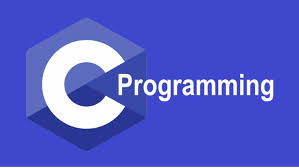 Dr. S. Abdul Saleem
Associate Professor of Comp. Science
Jamal Mohamed College(Autonomous)
Tiruchirappalli-20
Dr. S. Abdul Saleem
Associate Professor of Computer Science
https://www.onlinegdb.com/online_c_compiler#
Flowchart Symbols
Flowchart for simple if..else statement
1a) Program for finding area of a Circle
#include<stdio.h>
#define pi 3.143
int main()
{
  float radius, area;
  printf(“\n Enter the radius : “);
	 scanf(“%f”, &radius);
   area = pi * radius *radius;
   printf(“\nArea of the Circle is = %f”, area);
   return 0;
}
Input variable
Output variable
1b )Program to check Odd or Even number using if..else Statement
#include<stdio.h>
void main()
{
  int number;
  printf(“\n Enter a number : “);
	 scanf(“%d”, &number);
  if( number%2 == 0)
     printf(“%d is an EVEN number“, number);
  else
      printf(“%d is an ODD number“, number);
}
2 b)  Biggest among three numbers using nested if Statement
#include<stdio.h>
void main()
{
  int num1,num2,num3;
  printf(“\n Enter three numbers \n“);
	 scanf(“%d %d %d”, &num1, &num2, &num3);
  if( num1 > num2)
      if (num1 > num3)    
         printf(“%d is the Biggest number“, num1);
      else
         printf (“%d is the Biggest number“, num3);
   else 
      if(num2 > num3)
            printf(“%d is the Biggest number“, num2);
      else
         printf (“%d is the Biggest number“, num3);
}
2 c) Obtaining the Grade of a Student using else if Statement
The marks obtained by a student in 5 different subjects are input through the keyboard. The student gets a grade as per the following rules:
Percentage above or equal to 75 - Distinction
Percentage between 60 and 74 – First class
Percentage between 50 and 59 - Second class
Percentage between 40 and 49 – Third class
Percentage less than 40 - Fail
Write a C program to calculate the grade obtained by the student using else if ladder statement.
2c.) Program for obtaining the Grade of a Student using else if ladder Statement
3 Program for finding biggest number using Logical Operator
4 a) Program using while Loop
4 a) Program using while Loop
4 b) Program using  do..while Loop
4 c)  Program using  for Loop
5. Program to display day of a week using switch  statement
6a). Program using function
Function declaration
Function Definition
Function Call
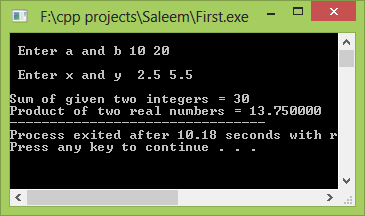 6b). Program using functions & Pointers
Function declaration
Function Definition
Function Call
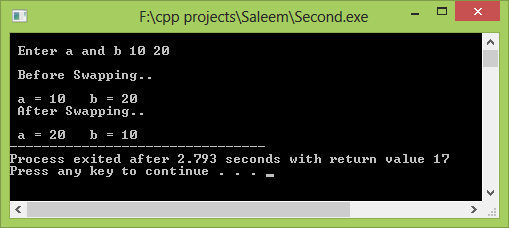 Thank You